Médaille olympique du Turkménistan
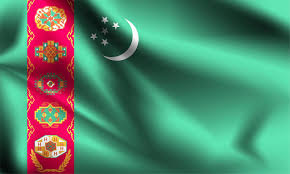 Aux Jeux Olympiques il y a trois médailles par discipline.

Le Turkménistan a gagné une  seule médaille olympique dans toute son histoire.
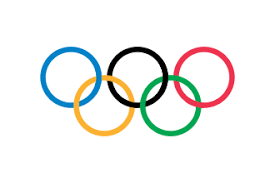 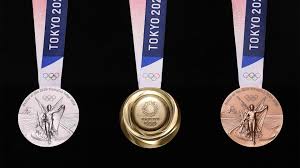 Dans quelle discipline ?
Cette médaille a été gagnée en haltérophilie dans la catégorie des mois de 59 kilos. C’était une médaille d’argent.

Il existe plusieurs catégories de poids pour les athlètes.
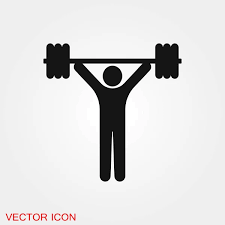 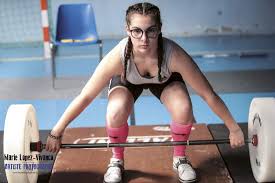 Qui est-elle ?
L’athlète qui a gagnée cette médaille s’appelle Polina Guryeva
( Полина Гурьева ).

C’était aux Jeux Olympiques de Tokyo en 2020. Elle avait 21 ans.
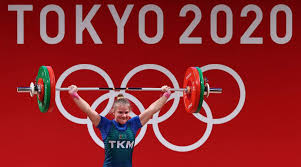 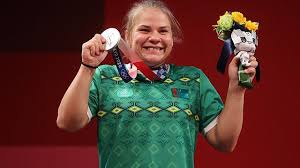